Peningamál 2010/2
Glærur úr myndum í Þróun og horfur
I Verðbólguhorfur og stefnan í peningamálum
I Verðbólguhorfur og stefnan í peningamálum
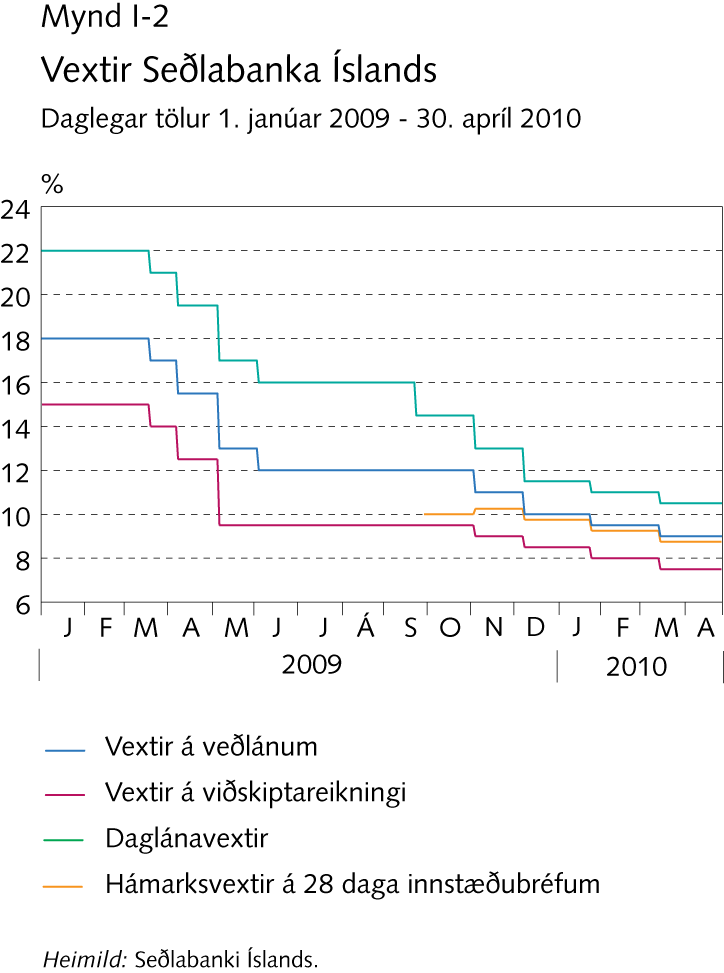 I Verðbólguhorfur og stefnan í peningamálum
I Verðbólguhorfur og stefnan í peningamálum
I Verðbólguhorfur og stefnan í peningamálum
I Verðbólguhorfur og stefnan í peningamálum
I Verðbólguhorfur og stefnan í peningamálum
I Verðbólguhorfur og stefnan í peningamálum
I Verðbólguhorfur og stefnan í peningamálum
I Verðbólguhorfur og stefnan í peningamálum
I Verðbólguhorfur og stefnan í peningamálum
I Verðbólguhorfur og stefnan í peningamálum
I Verðbólguhorfur og stefnan í peningamálum
I Verðbólguhorfur og stefnan í peningamálum
I Verðbólguhorfur og stefnan í peningamálum
II Ytri skilyrði og útflutningur
II Ytri skilyrði og útflutningur
II Ytri skilyrði og útflutningur
II Ytri skilyrði og útflutningur
II Ytri skilyrði og útflutningur
II Ytri skilyrði og útflutningur
II Ytri skilyrði og útflutningur
II Ytri skilyrði og útflutningur
II Ytri skilyrði og útflutningur
II Ytri skilyrði og útflutningur
II Ytri skilyrði og útflutningur
II Ytri skilyrði og útflutningur
II Ytri skilyrði og útflutningur
II Ytri skilyrði og útflutningur
II Ytri skilyrði og útflutningur
II Ytri skilyrði og útflutningur
II Ytri skilyrði og útflutningur
II Ytri skilyrði og útflutningur
III Fjármálaleg skilyrði
III Fjármálaleg skilyrði
III Fjármálaleg skilyrði
III Fjármálaleg skilyrði
III Fjármálaleg skilyrði
III Fjármálaleg skilyrði
III Fjármálaleg skilyrði
III Fjármálaleg skilyrði
III Fjármálaleg skilyrði
III Fjármálaleg skilyrði
III Fjármálaleg skilyrði
III Fjármálaleg skilyrði
III Fjármálaleg skilyrði
III Fjármálaleg skilyrði
III Fjármálaleg skilyrði
III Fjármálaleg skilyrði
III Fjármálaleg skilyrði
III Fjármálaleg skilyrði
III Fjármálaleg skilyrði
III Fjármálaleg skilyrði
III Fjármálaleg skilyrði
III Fjármálaleg skilyrði
III Fjármálaleg skilyrði
III Fjármálaleg skilyrði
IV Innlend eftirspurn og framleiðsla
IV Innlend eftirspurn og framleiðsla
IV Innlend eftirspurn og framleiðsla
IV Innlend eftirspurn og framleiðsla
IV Innlend eftirspurn og framleiðsla
IV Innlend eftirspurn og framleiðsla
IV Innlend eftirspurn og framleiðsla
IV Innlend eftirspurn og framleiðsla
IV Innlend eftirspurn og framleiðsla
IV Innlend eftirspurn og framleiðsla
IV Innlend eftirspurn og framleiðsla
IV Innlend eftirspurn og framleiðsla
IV Innlend eftirspurn og framleiðsla
IV Innlend eftirspurn og framleiðsla
IV Innlend eftirspurn og framleiðsla
IV Innlend eftirspurn og framleiðsla
IV Innlend eftirspurn og framleiðsla
IV Innlend eftirspurn og framleiðsla
IV Innlend eftirspurn og framleiðsla
IV Innlend eftirspurn og framleiðsla
IV Innlend eftirspurn og framleiðsla
IV Innlend eftirspurn og framleiðsla
IV Innlend eftirspurn og framleiðsla
IV Innlend eftirspurn og framleiðsla
IV Innlend eftirspurn og framleiðsla
IV Innlend eftirspurn og framleiðsla
V Fjármál hins opinbera
V Fjármál hins opinbera
V Fjármál hins opinbera
V Fjármál hins opinbera
V Fjármál hins opinbera
VI Vinnumarkaður og launaþróun
VI Vinnumarkaður og launaþróun
VI Vinnumarkaður og launaþróun
VI Vinnumarkaður og launaþróun
VI Vinnumarkaður og launaþróun
VI Vinnumarkaður og launaþróun
VI Vinnumarkaður og launaþróun
VI Vinnumarkaður og launaþróun
VI Vinnumarkaður og launaþróun
VI Vinnumarkaður og launaþróun
VI Vinnumarkaður og launaþróun
VI Vinnumarkaður og launaþróun
VI Vinnumarkaður og launaþróun
VI Vinnumarkaður og launaþróun
VI Vinnumarkaður og launaþróun
VII Ytri jöfnuður
VII Ytri jöfnuður
VII Ytri jöfnuður
VII Ytri jöfnuður
VII Ytri jöfnuður
VII Ytri jöfnuður
VIII Verðlagsþróun og verðbólguhorfur
VIII Verðlagsþróun og verðbólguhorfur
VIII Verðlagsþróun og verðbólguhorfur
VIII Verðlagsþróun og verðbólguhorfur
VIII Verðlagsþróun og verðbólguhorfur
VIII Verðlagsþróun og verðbólguhorfur
VIII Verðlagsþróun og verðbólguhorfur
VIII Verðlagsþróun og verðbólguhorfur
VIII Verðlagsþróun og verðbólguhorfur
VIII Verðlagsþróun og verðbólguhorfur
VIII Verðlagsþróun og verðbólguhorfur
VIII Verðlagsþróun og verðbólguhorfur
VIII Verðlagsþróun og verðbólguhorfur
VIII Verðlagsþróun og verðbólguhorfur
Viðauki 2
Viðauki 2
Viðauki 2